Chapter 9: LABORATORY DIAGNOSIS OF INFECTIOUS DISEASES
Course code: Biot. 3113
Course name: Medical Biotechnology
Department of Biotechnology
University of Gondar
5/31/2019
1
Infectious disease is:
A group of common diseases
Caused by different pathogens
To possessing infectivity
To form epidemic
Infectious disease is a threat to the health of people
The pathogens causing infectious diseases are: 
 Virus, Chlamydia, rickettsia,  mycoplasma, spirochete, bacteria, fungus, protozoa  and helminthes
5/31/2019
2
Infection and Immunity
Definition of infection
Complex process of interaction between pathogen and human body
Infection is composed of three factors: pathogen, host and environment 
There are commensalisms and opportunistic infection
Manifestations of infectious process (Infection spectrum)
Clearance of pathogen
Covert infection (Subclinical infection)
Overt infection (Clinical infection or apparent infection)
Carrier state
3
5/31/2019
The five periods of disease (sometimes referred to as stages or phases) include:
the incubation, 
prodromal, 
illness, 
decline, and 
convalescence periods.
The incubation period occurs in an acute disease after the initial entry of the pathogen into the host (patient).
5/31/2019
4
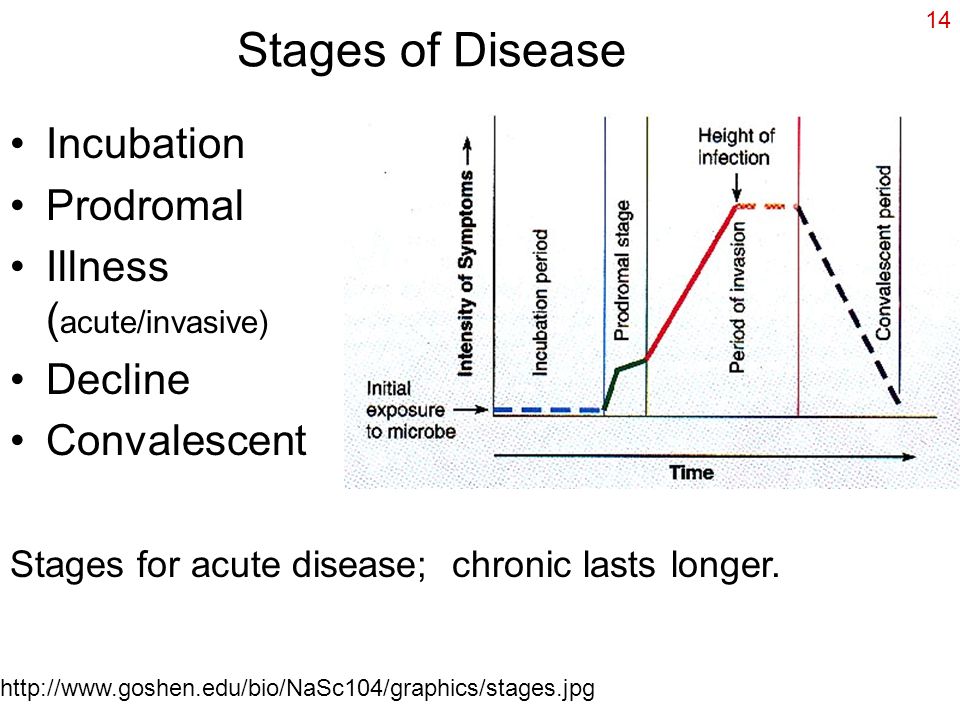 5/31/2019
5
Features of infectious disease
Clinical features
Regularity in the development of course
Incubation period : diagnosis, quarantine period
Prodromal period
Period of apparent manifestation
Convalescent period
Relapse
Recrudescence
5/31/2019
6
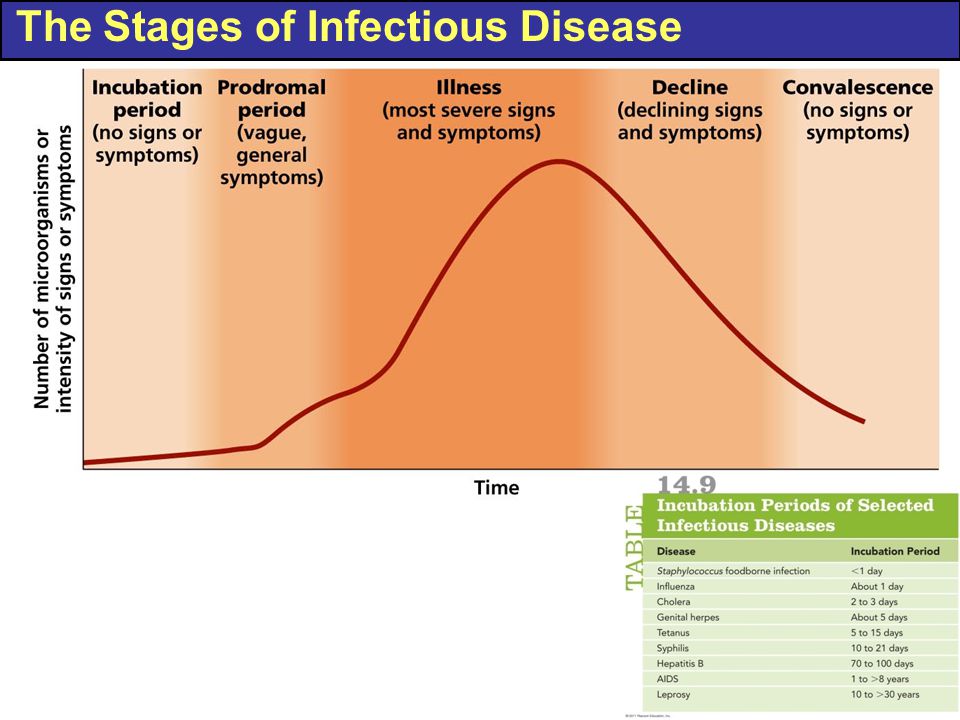 5/31/2019
7
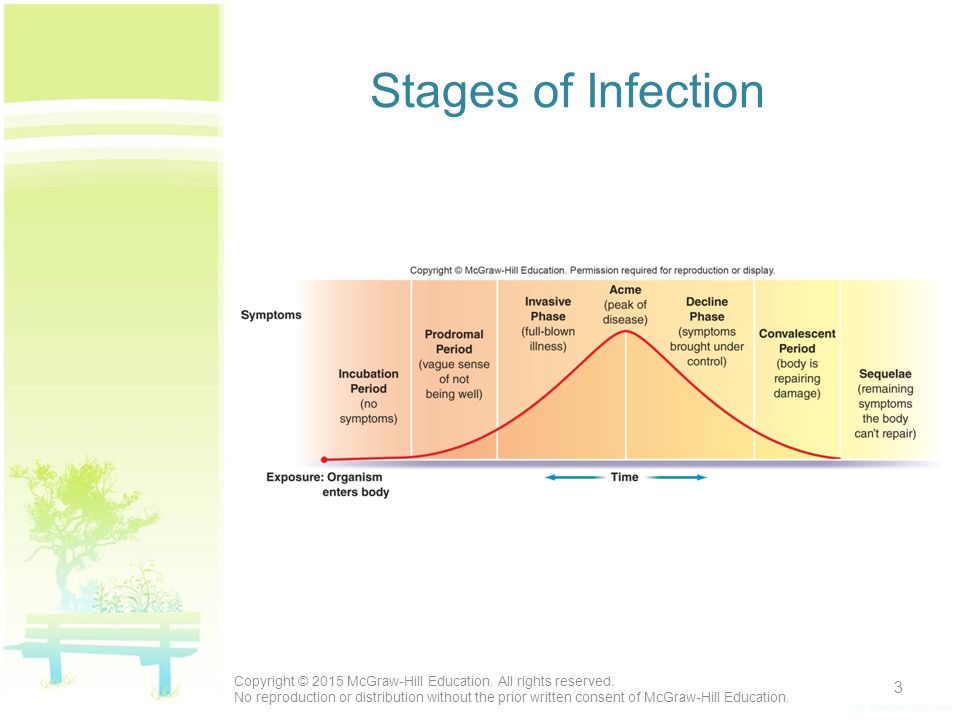 5/31/2019
8
Chronic carrier:
For longer period
Latent infection 
A latent infection is an infection that is hidden, inactive, or dormant. 
As opposed to active infections, where a virus or bacterium is actively replicating and potentially causing symptoms, latent infections are essentially static.
5/31/2019
9
Infection and Immunity
The action of pathogen in infectious process
 The pathogenicity of pathogen is related to: (is the ability to produce disease in a host organism). 
Invasiveness: disease or condition that has a tendency to spread. 
Virulent: extremely severe or harmful in its effects.
Number of pathogen 
Mutation (variability)
5/31/2019
10
Infection and Immunity
The action of immune reaction of host in infectious process
 Non specific immunity
 Barrier action (natural barrier)
 External barrier: 
  skin , mucosa  
Secretion of skin and mucosa
Accessory organ
5/31/2019
11
Internal barrier: placenta, blood-brain barrier
Phagocytosis
Humoral action: 
Complement, Lysozyme, Fibronection, Cytokines.
The complement system is a part of the immune system that enhances (complements) the ability of antibodies and phagocytic cells to clear microbes and damaged cells from an organism, promotes inflammation, and attacks the pathogen's cell membrane.
Specific immunity
 Humoral immunity
 Immunoglobulin: IgG, IgM, IgE, IgA, IgD
 Cell mediated immunity
5/31/2019
12
Epidemic process and epidemic factors of infectious disease
the process of the rise and the spreading of the infectious diseases among the people. 
Source of infection (basic conditions)
Patients (acute, chronic),
Covert infection ,  
Carrier ,
Infected animal
5/31/2019
13
Epidemic process and epidemic factors of infectious disease
Route of transmission
Contact transmission ( direct and indirect),       
Air-borne,  
Food water fly borne, 
Insects borne, 
Blood borne,
Soil borne.
Susceptibility of population
Factors of influencing epidemic process 
nature factors, social factors
5/31/2019
14
Features of infectious disease
Basic features
Pathogen 
kinds of pathogen
 Infectivity
 Epidemiological features
 Quality : exotic,  local, endemicity
 Quantity : 
sporadic occurrence, 
epidemic, 
pandemic, 
outbreak, 
endemicity, 
seasonal
5/31/2019
15
Features of infectious disease
Post infection immunity
 Viral infection: life-long immunity
 Bacteria infection: shorter immunity
 Helminthes infection: no protective immunity
 Protozoa infection: shorter immunity
5/31/2019
16
Fever:
Elevated core temperature, often, but not necessarily, part of the systemic acute phase response to pathogens or other perceived threats.
Fever enhances hosts immunity, increasing WBC count, decreases iron for bacterial growth, stimulates cytokines. 
Its duration and degree depend on the severity of the threat and the body's ability to respond.
Body Temperature
Body temperature is the amount of heat produced - heat lost. 
Internal core temperature is a more reliable indicator than surface temperature, which can change according to the environment or physical activity.
'Core' areas include tympanic membrane, rectum, bladder, esophagus, or pulmonary artery, the most representative.
Recall: C = 5/9 (F-32)    F = 9/5 (C+32)
5/31/2019
17
Applications of Molecular Based Testing in Clinical Microbiology
Rapid or high-throughput identification of microorganisms
Detection and analysis of resistance genes
Genotyping
Classification
Discovery of new microorganisms
Laboratory Investigation of Microbial infections
Examining specimens to detect isolate and identify pathogens:
1- Microscopy
2- Culture techniques
3- Biochemical reactions                  
4- Serological identification:                                                        
5- Molecular biology techniques       
6- Bacteriophage typing
5/31/2019
19
1- Microscopy
Microorganisms can be examined microscopically for:
a- Bacterial motility:
 Hanging drop method:
A drop of bacterial suspension is placed between a cover slip and glass slid
b- Morphology and staining reactions of bacteria:
Simple stain:  methylene blue stain
5/31/2019
20
1- Microscopy
Gram stain: differentiation between Gm+ve and Gm–ve bacteria 
                      . Primary stain (Crystal violet)
			  . Mordant (Grams Iodine mixture)
                      . Decolorization (ethyl alcohol)
                      . Secondary stain ( Saffranin)
 Ziehl-Neelsen stain: staining acid fast bacilli
                      . Apply strong carbol fuchsin with heat 
                      . Decolorization (H2SO4 20% and ethyl alcohol                                 
                      . Counter stain (methylen blue)
5/31/2019
21
2- Culture Techniques
* Culture media are used for:
     - Isolation and identification of pathogenic organisms
     - Antimicrobial sensitivity tests
* Types of culture media: 
     a- Liquid media:
        - Nutrient broth: meat extract and peptone
        - Peptone water for preparation sugar media
        - Growth of bacteria detected by turbidity
     b- Solid media: 
        - Colonial appearance
        - Hemolytic activity
        - Pigment production
5/31/2019
22
Types of solid media
1- Simple media: 
Nutrient agar
 2- Enriched media: media of high nutritive value
Blood agar
Chocolate agar
Loffler’s serum
5/31/2019
23
Types of solid media
3- Selective media: allow needed bacteria to grow
          . Lowenstein–Jensen medium
          . MacConkeys agar 
          . Mannitol Salt Agar
 4- Indicator media: to different. between lact. and non lact. ferment
          . MacConkeys medium
          . Eosine Methlyne blue Agar
5- Anaerobic media: for anaerobic cultivation
          .  Deep agar, Robertson’s Cooked Meat Medium
5/31/2019
24
Colonial appearance on culture media
* Colony morphology:
          . Shape    . Size       . Edge of colony        . Color
* Growth pattern in broth: 
          .  Uniform turbidity
          .  Sediment or surface pellicle
* Pigment production:
          . Endopigment production    (Staph. aureus)
          . Exopigment production      (Ps. aeruginosa)
5/31/2019
25
Serological identification
A- Direct serological tests:
     - Identification of unknown organism
     - Detection of microbial antigens by using specific known antibodies
     - Serogrouping and serotyping of isolated organism
 B- Indirect serological tests:
      - Detection of specific and non specific antibodies 
        (IgM & IgG) by using antigens or organisms
5/31/2019
26
DIAGNOSTIC TECHNOLOGIES
Immunoserology
Hemagglutination
EIA
Latex agglutination
Complement fixation
Immunoflorecent
5/31/2019
27
RAPID DIAGNOSTIC TESTS
High sensitivity and specificity

High negative and positive predictive values

High accuracy compared to gold standard

Simple to perform

Rapid turn around time

Cost effective
5/31/2019
28
LIMITATIONS OF CONVENTIONAL CLINICAL MICROBIOLOGY
Culture
Labor intensive
Need for special media
Prolonged period of time to culture
Some organisms are uncultivable on artificial media
Potential health hazards
Antigen Detection
Negative tests require confirmation
Effected by poor specimen collection
Low microbe burden
Serology
Unhelpful during early stage of infection
Not quite useful in immunocompromised patients
5/31/2019
29
Molecular Biology Techniques
A- Genetic probes (DNA or RNA probes):
Detection of a segment of DNA sequence (gene) in unknown organism using a labeled probe 
Probe: consists of specific short sequence of labeled single-stranded DNA or RNA that form strong covalently bonded hybrid with specific complementary strand of nucleic acid of organism in question
5/31/2019
30
Molecular Biology Techniques
B- Polymerase chain reaction (PCR):
Amplification of a short sequence of target DNA or RNA.
Then it is detected by a labeled probe
C- Plasmid profile analysis:
Isolation of plasmids from bacteria and determination of their size and number compared with standard strains by agarose gel electrophoresis
5/31/2019
31
MOLECULAR DIAGNOSTICS
Most widely used is PCR
High sensitivity
High specificity
Diversity
Nucleic acid probes
Do not amplify DNA
5/31/2019
32
Specific PCR: uses primers to known DNA targets. Use when conventional diagnostics are inadequate, time consuming, difficult and hazardous.
Broad range PCR: uses complementary primers to conserved regions shared by a given taxonomic group. 
Used in cases of B. henselae and Mycobacterium spp.
Multiplex PCR
Uses single clinical specimen to investigate several potential pathogens simultaneously
Encephalitis/meningitis panel: HSV,VZV, CMV HHV-6, EBV, Enteroviruses
Real-time PCR
Utilizes a fluorescent labeled probe
Requires small volumes thus takes 30-60 minutes to complete
5/31/2019
33
PCR Detection of Microorganisms: Quality Control
PCR and other amplification methods are extremely sensitive and very specific.  
For accurate test interpretation, use of proper controls.
Positive control: positive template
Negative control: negative template
Amplification control: omnipresent template unrelated to target
Reagent blank: no template present
Positive control: receives a treatment with a known response, so that this positive response can be compared to the unknown response of the treatment. 
Negative control:  is a group in which no response is expected. 
It is the opposite of the positive control, in which a known response is expected. 
Amplification control: omnipresent template unrelated to target. 
DNA sequence present in the same tube as the sample, which is coamplified simultaneously with the target.
Reagent blank: no template present
Internal controls are used as indicator of perfect nucleic acid extraction, quality of samples, quality of PCR.
Internal controls can be either:
homologous extrinsic, 
heterologous extrinsic, or 
heterologous intrinsic. 
A homologous extrinsic control is a wild-type-derived control with a non target-derived sequence insert.
A heterologous extrinsic control is a non-target-derived control added to each sample prior to nucleic acid extraction. 
It requires a duplex amplification of target DNA or RNA and control DNA or RNA in a single reaction.
A heterologous intrinsic control confirms the presence of human nucleic acid and thus cellular material in the sample.
PCR Quality Control: Internal Controls
Homologous extrinsic
Controls for amplification
Heterologous extrinsic
Controls for extraction and amplification
Heterologous intrinsic
Human gene control
Target sequence
Quality Control: False Positives
Contamination: check reagent blank
Dead or dying organisms: retest 3–6 weeks after antimicrobial therapy
Detection of less than clinically significant levels
Real time PCR for Diagnosis of Infectious Disease
Detect PCR product during synthesis
Requires fluorescence-based detection and specialized detection instrumentation
Advantages
Less time for results
Improved analytical sensitivity
Broad applicability (target characterization, load determination etc)
5/31/2019
40
OTHER USES OF MOLECULAR DIAGNOSTICS
Viral load monitoring

Viral genotyping

Bacterial resistance detection

Bacterial genotyping
5/31/2019
41
LIMITATION OF PCR TECHNOLOGIES
Specimen should be frozen until amplification
No antimicrobial sensitivity is available
Needs the clinician to name the suspect
Cost
False positives caused by amplification of contaminants
Only sample from normally sterile sites should be considered for broad-range PCR
Specimen is required to be refrigerated or stored in alcohol before processing
5/31/2019
42